KE8950/KE8952 Product Guide
Enterprise Product Department
Harry Weng
KE8950/KE8952 Introduction
Description: 4K HDMI KVM over IP Extender
MSRP: KE8950(1T+1R) $3290 KE8952(1T+1R) $3590
Release Date: Q3 2017 
Key features:
HDMI compatible with HDCP up to 4K 3840 x 2160 @30Hz (4:4:4)
SFP port for use with fiber-optic transceivers , provides the option to use an optical Ethernet network interface up to 10 km
PoE allows the KE8952 to receive power and communications over a single Ethernet cable
Extender mode (1 x 1) or Matrix mode (m x n)
Instant Fast Port Switching
Multi-Display and Video Wall application
Secured data transmission (AES-128 bit encryption)
The difference between KE8950/8952 is PoE (KE8952)
2
KE8950/8952 Transmitter
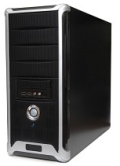 LAN
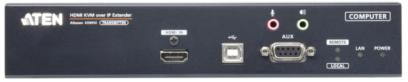 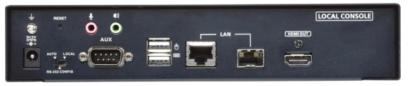 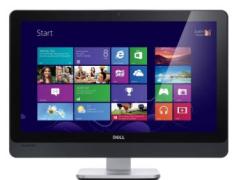 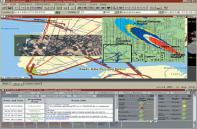 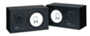 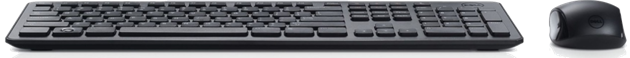 KE8950/8952 Receiver
LAN
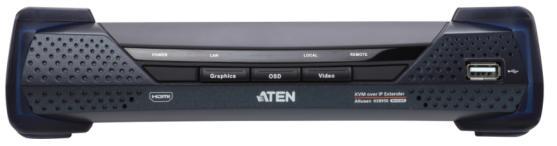 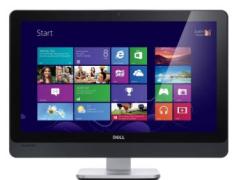 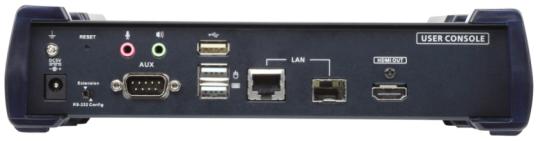 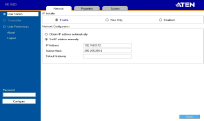 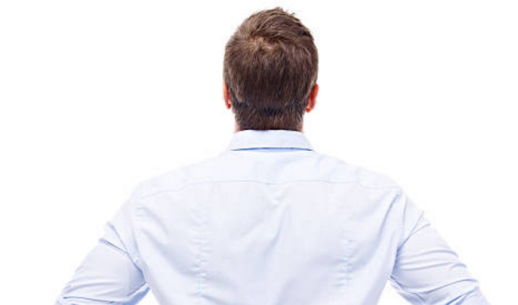 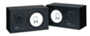 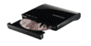 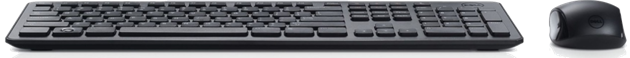 2017/7/31
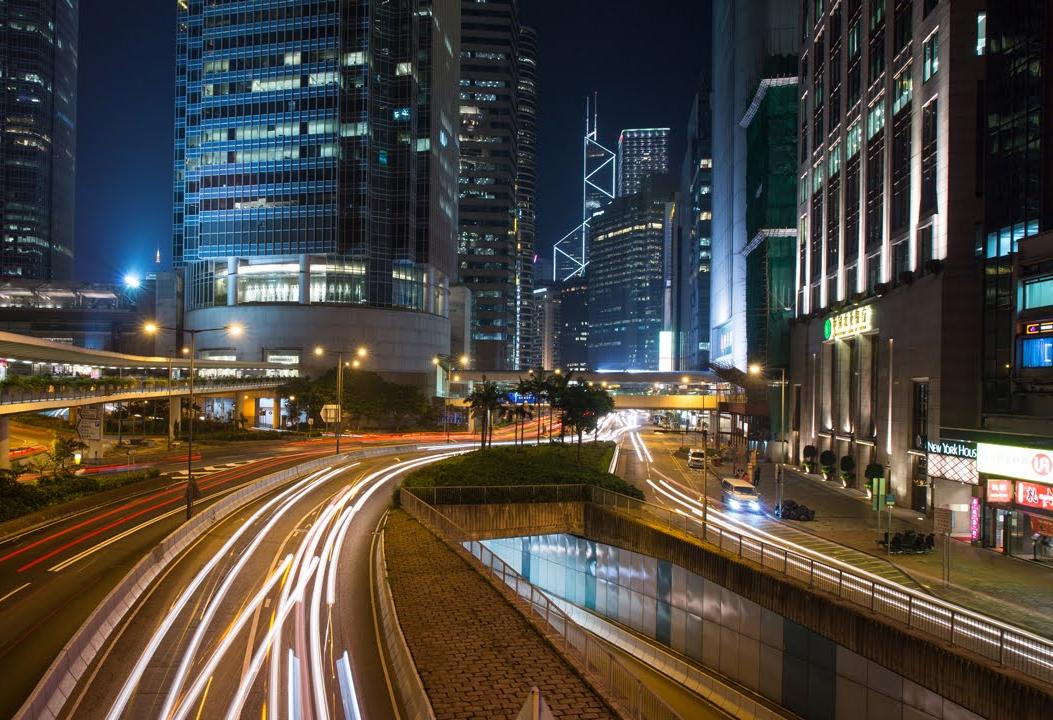 HDMI Amazing Video 4K Resolution
1 HDMI Inputs up to 3840 x 2160 @30HZ 4:4:4
5
2017/7/31
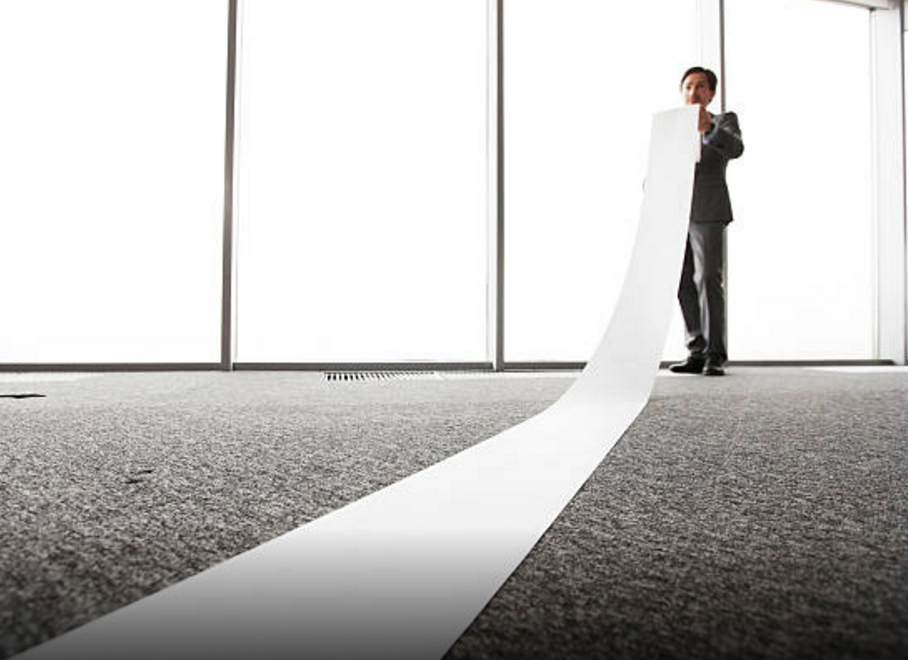 SFP optical module
10km
SFP optical module 
transmission distance up to
Multi-Mode  module 2A-136G 550m
 Single-Mode module 2A-137G 10km
6
2017/7/31
PoE
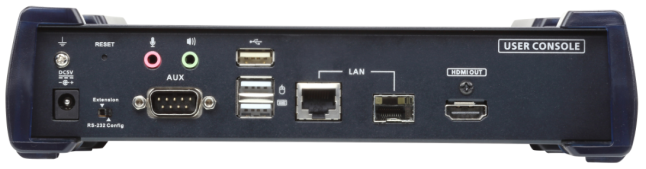 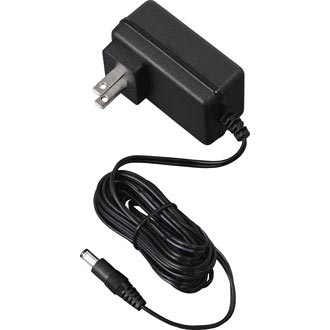 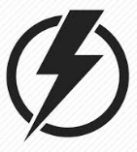 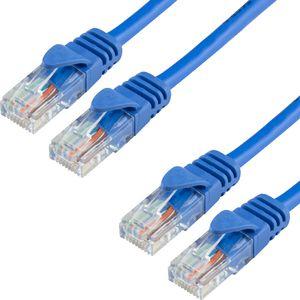 comply with 802.3at
7
2017/7/31
KE Series Comparison
8
What makes KE Series Different?
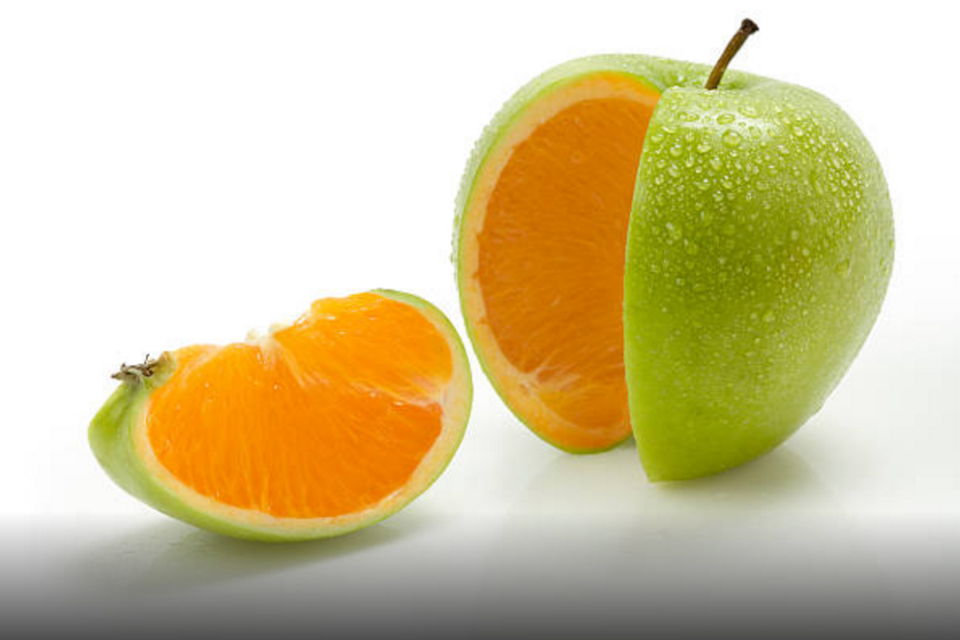 9
Configuration Flexibility
Receiver Local OSD
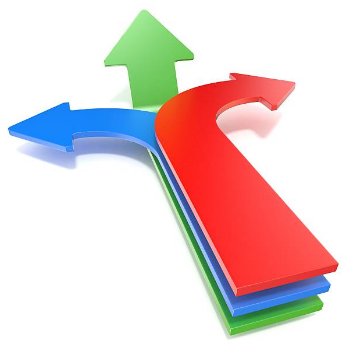 RS-232 or Telnet
CCKM Matrix Manager
Multiple Ways for Configuration
10
[Speaker Notes: 先講總共有哪些config方式做總結]
Configuration – Receiver Local OSD
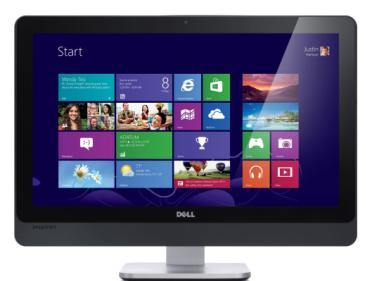 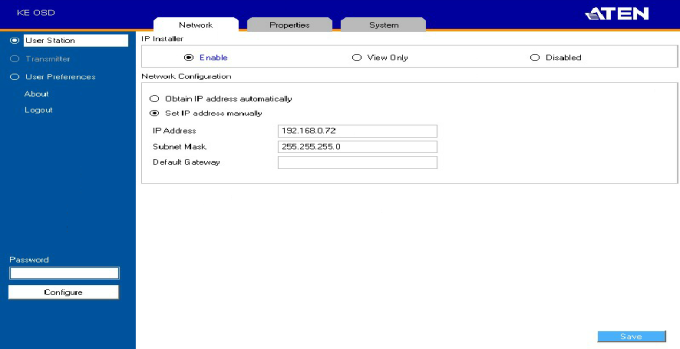 Receiver Local OSD
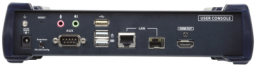 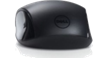 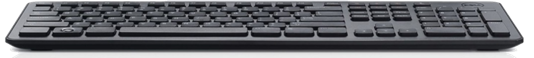 11
[Speaker Notes: 先講總共有哪些config方式做總結]
Configuration Flexibility – Matrix Manager
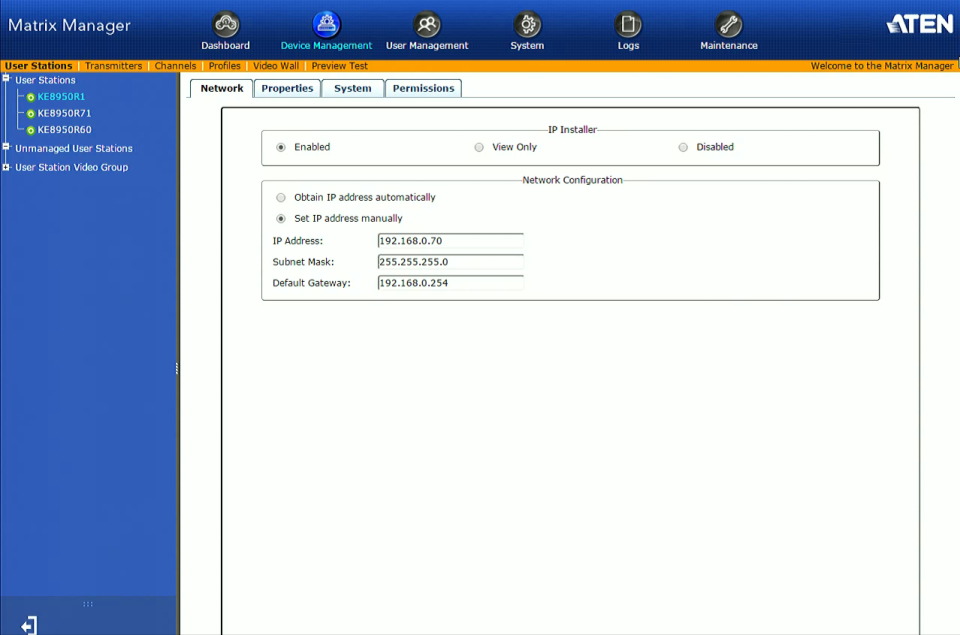 Through Matrix Manager
12
Configuration Flexibility – RS232
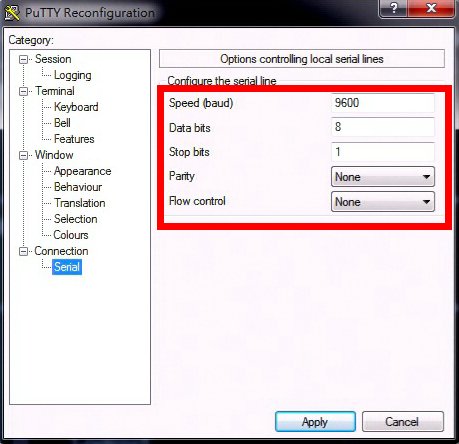 Text Menu through RS232
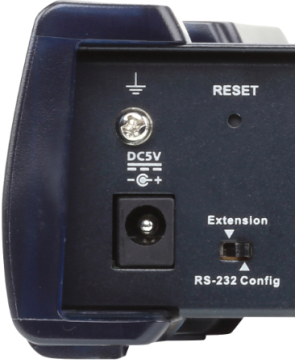 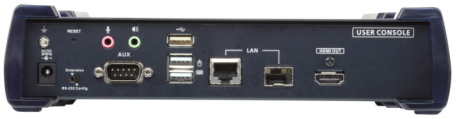 *Don’t forget to switch to RS-232 Config setting
13
Configuration Flexibility – RS232
Text Menu through RS232
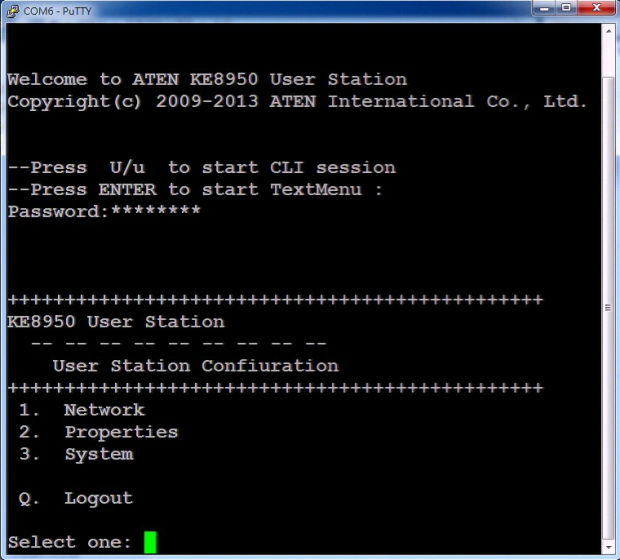 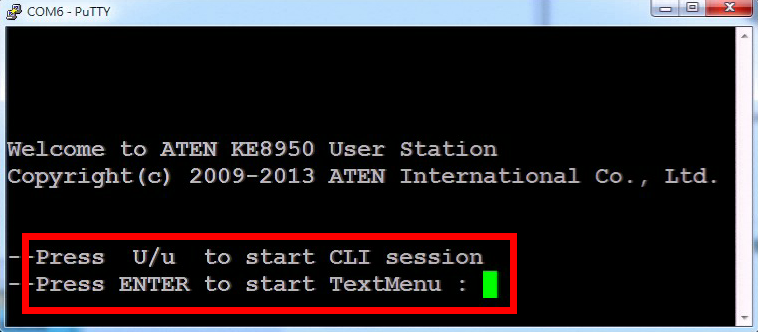 14
Configuration Flexibility - Telnet
Through Telnet port 23
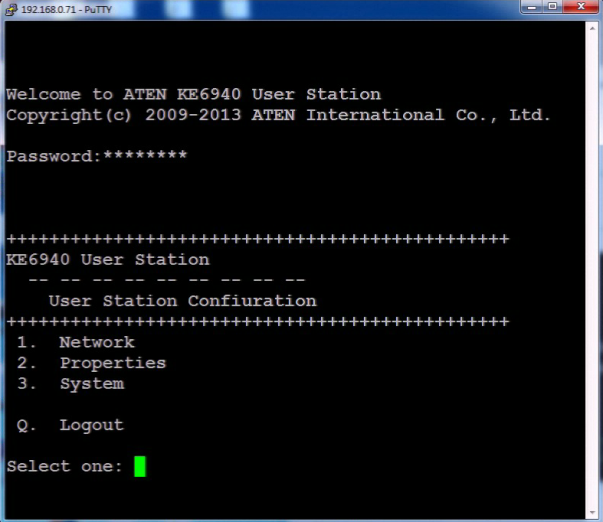 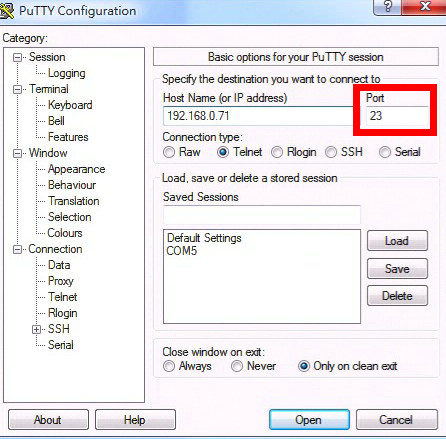 15
KE8900/8952 Transmitter Local Console
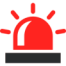 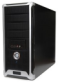 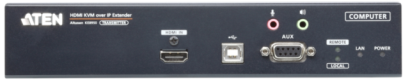 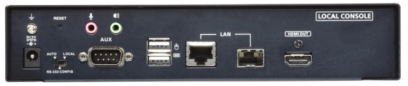 Whew~~
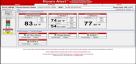 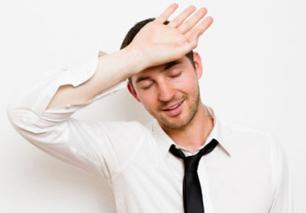 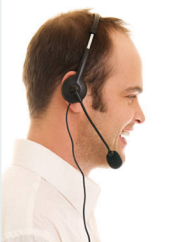 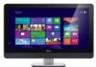 I am on it
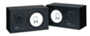 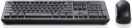 Local console => Emergency operation
Fast Switching
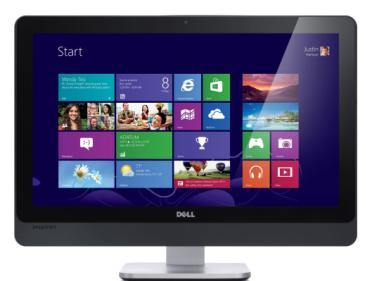 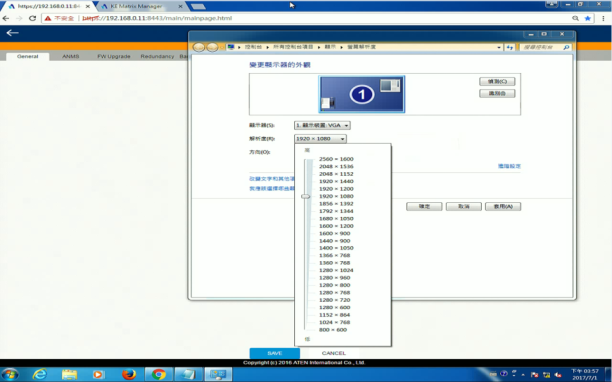 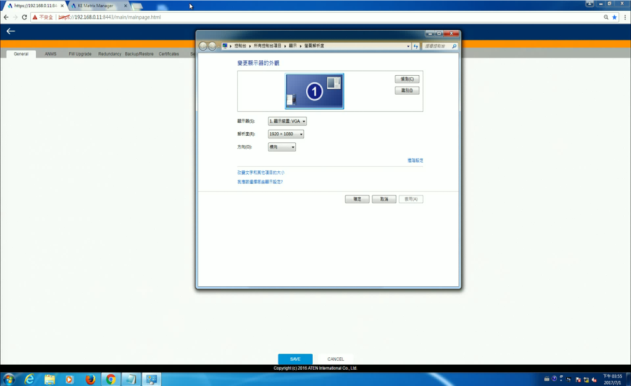 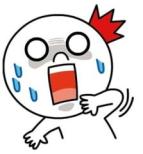 Why it takes 
that  long?
Resolution 1280 x 1024
Resolution 1920 x 1080
Blank
2017/7/31
Fast Switching
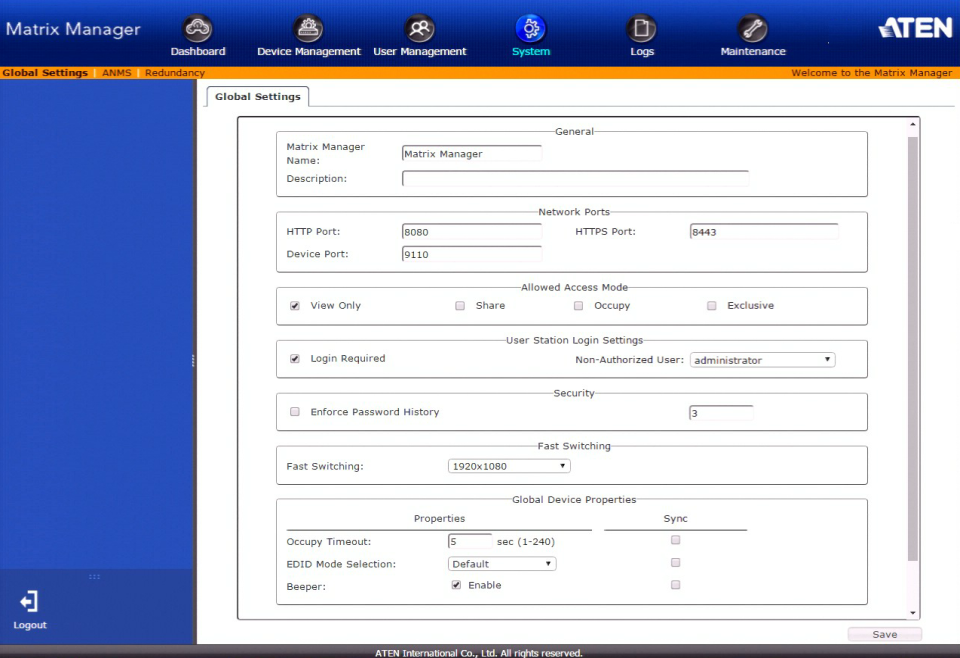 2017/7/31
Fast Switching
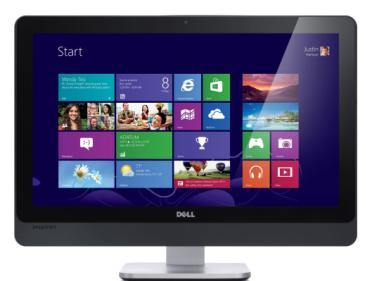 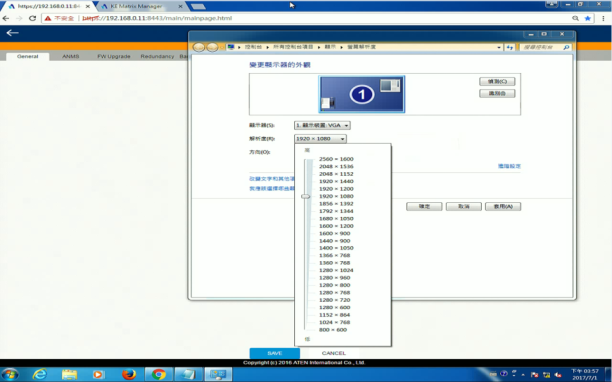 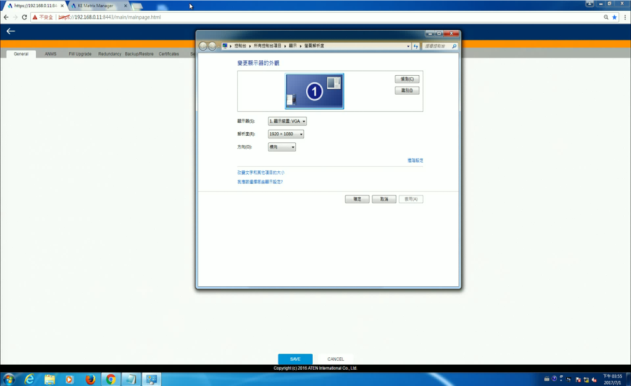 Resolution 1280 x 1024
Resolution 1920 x 1080
2017/7/31
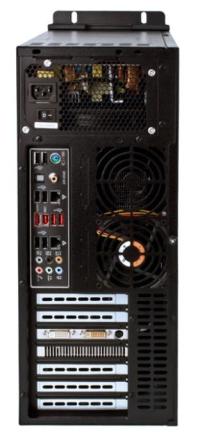 Multi Display
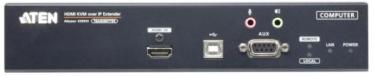 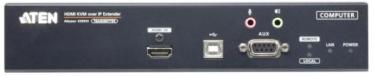 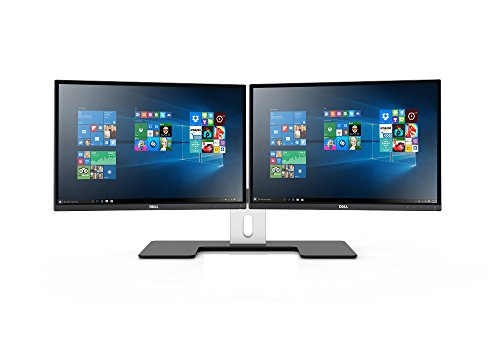 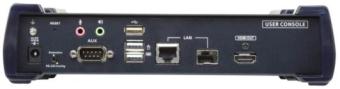 LAN
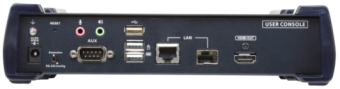 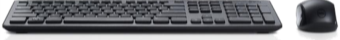 2017/7/31
Multi Display
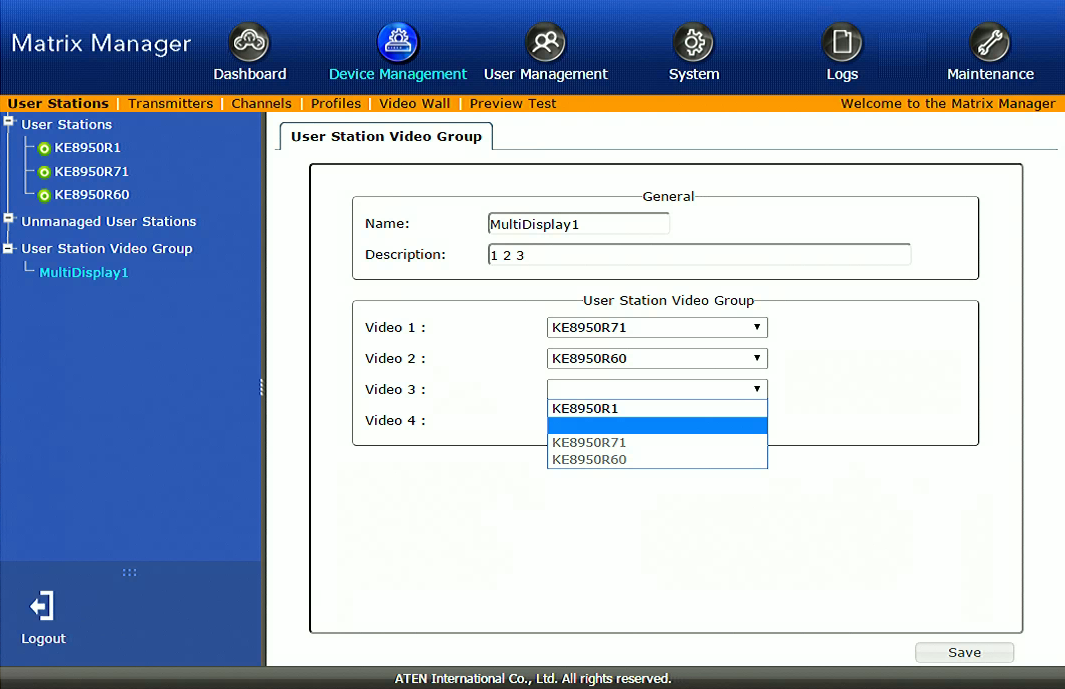 Add a Video Group
2017/7/31
Multi Display
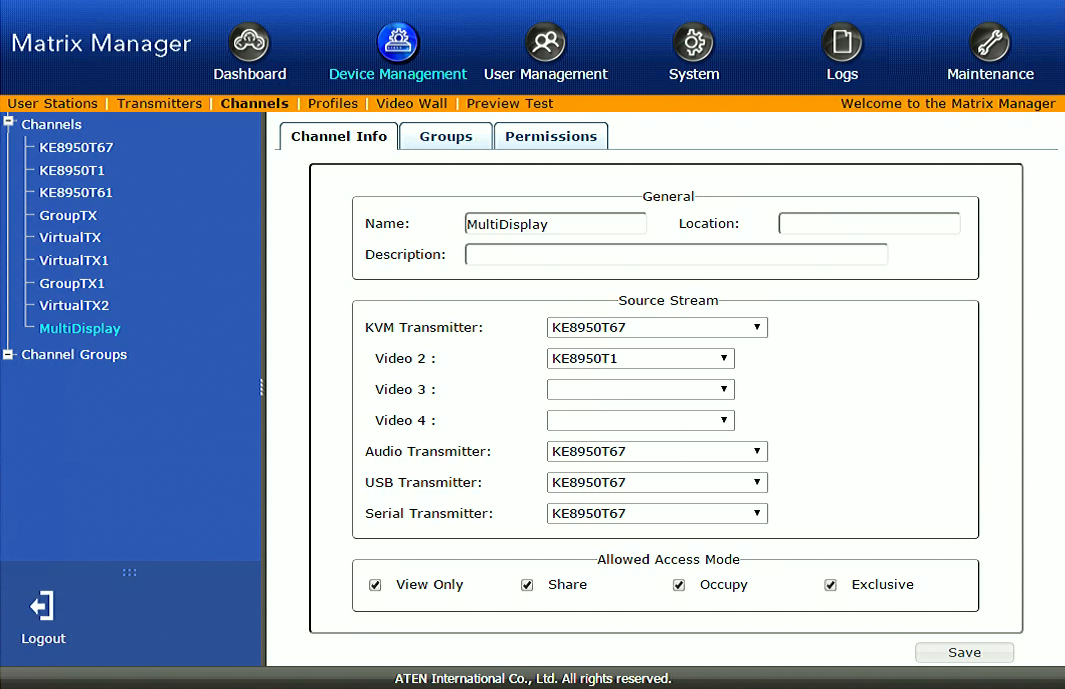 Create a new Channel and setup Video/Audio/USB/Serial Source from Transmitters
2017/7/31
Multi Display
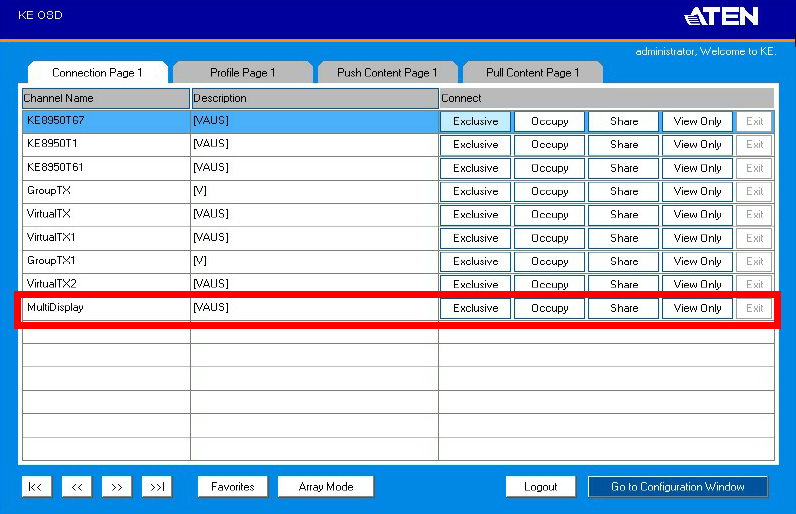 Login KE Receiver and Click MultiDisplay Channel
2017/7/31
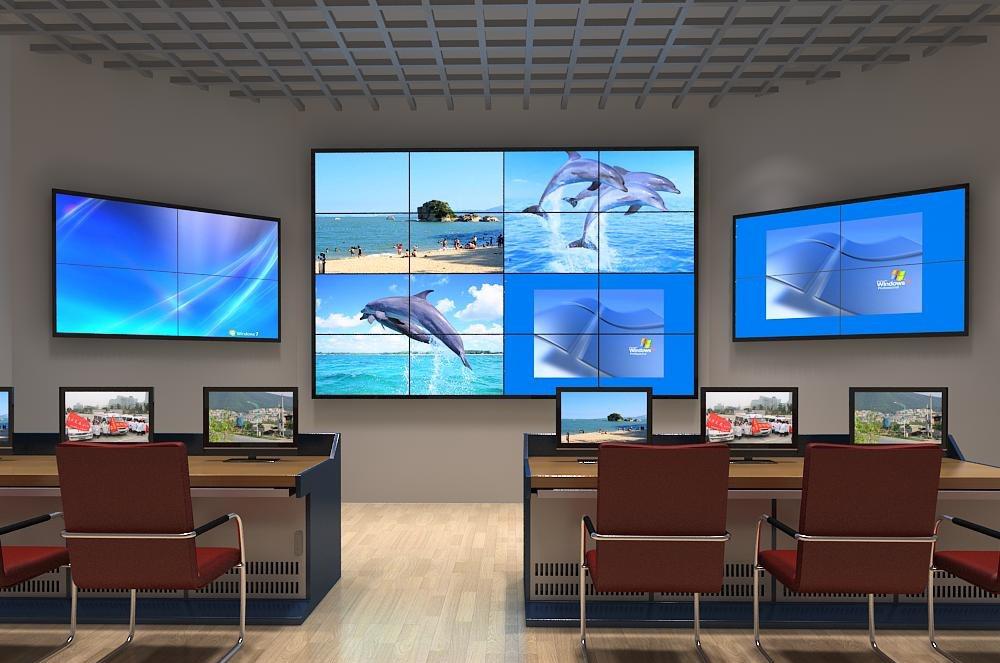 VideoWall
VideoWall
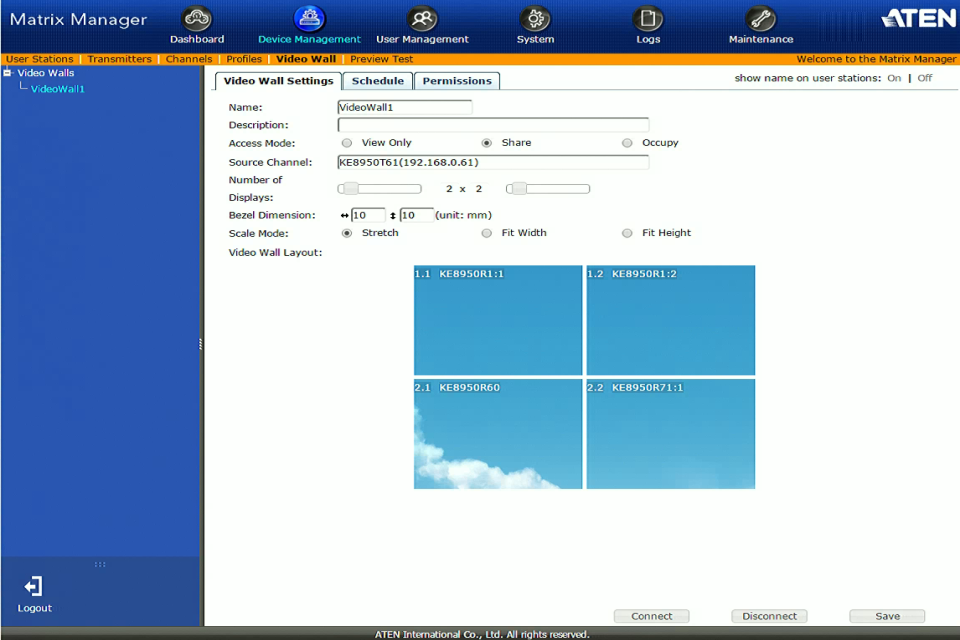 Device Management -> Video Wall
2017/7/31
VideoWall
KE takes advantage of multicasting packets.  When network switch receives packets, it simultaneously sends them to all selected KE devices.
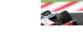 Scaling
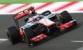 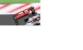 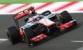 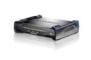 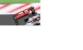 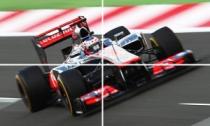 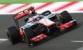 KE8950R
Multicasting
Scaling
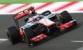 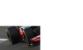 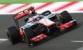 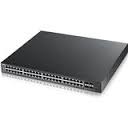 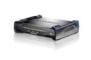 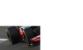 GbE Switch
KE8950R
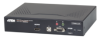 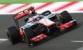 Scaling
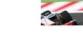 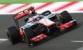 Scaling
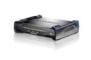 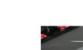 KE8950T
KE8950R
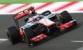 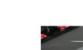 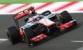 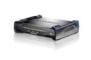 KE8950R
26
VideoWall Scheduling
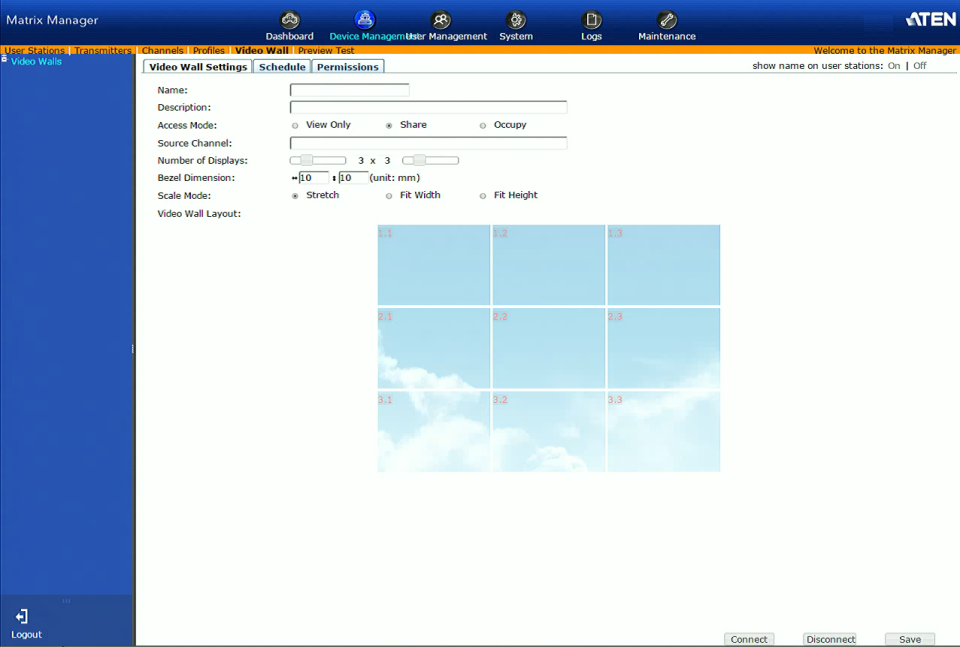 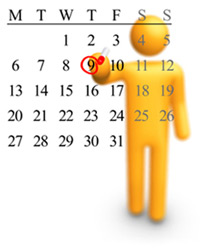 27
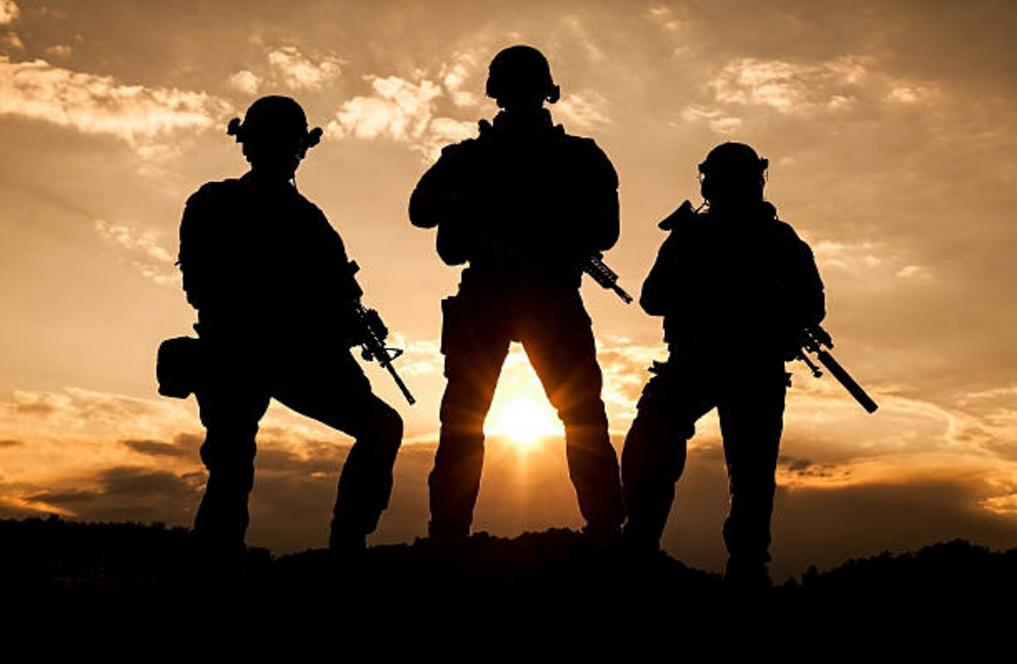 Advance Security
AES-128 bit Encryption on Video/KB/MS/USB Data
2017/7/31
Command Line Interface
CLI through RS-232
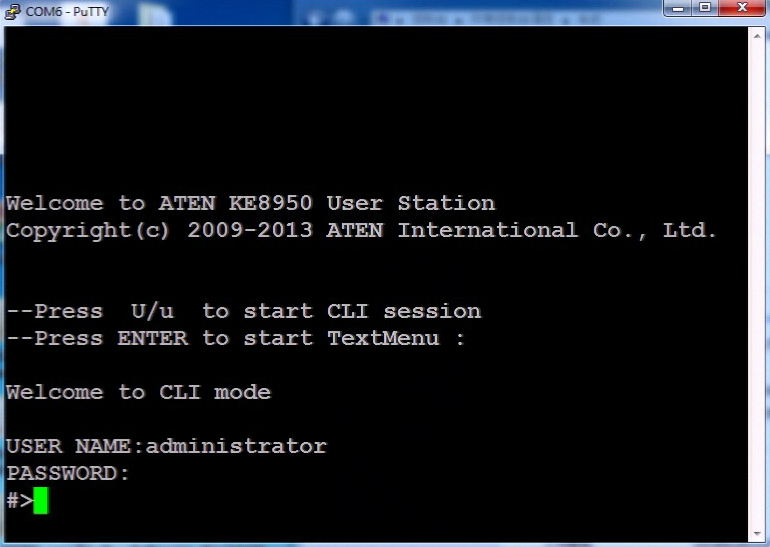 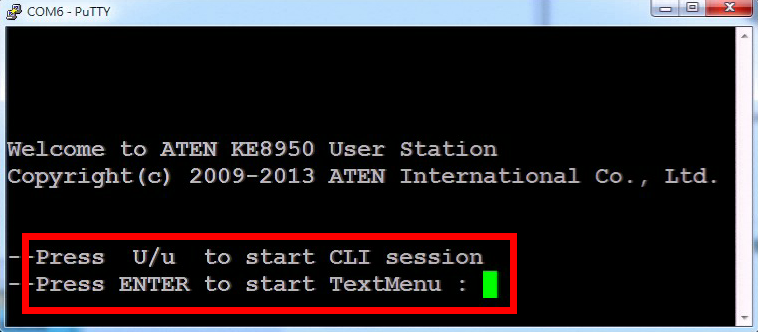 29
Command Line Interface
CLI through Telnet port 9130
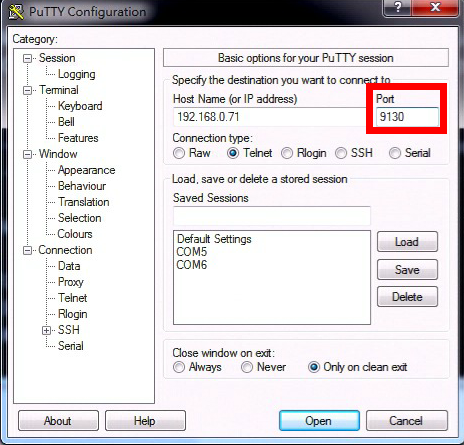 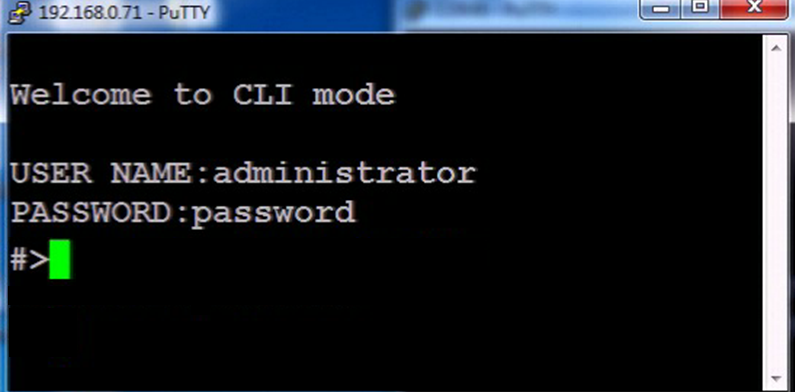 30
Deep Color
36-bit Deep Color Support
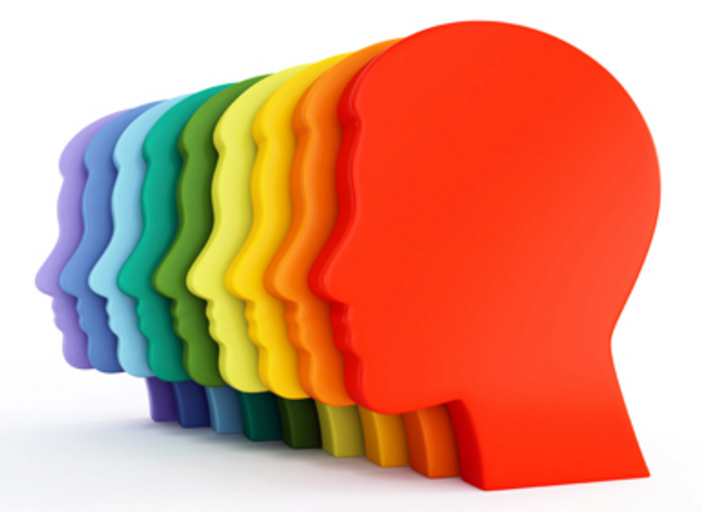 31
KE’s Versatility
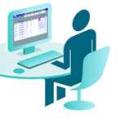 Console
RX
RX
RX
RX
RX
RX
RX
RX
RX
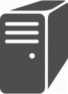 PC
TX
TX
TX
TX
TX
TX
TX
TX
TX
Computer  Sharing Device
KVM Switch
Matrix
Extender
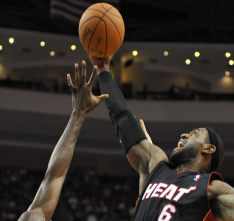 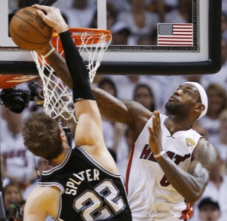 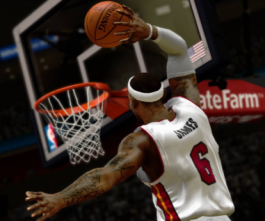 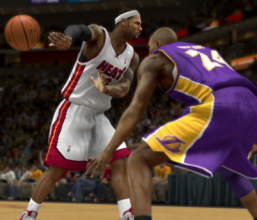 32
KE Matrix System
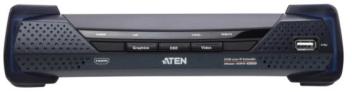 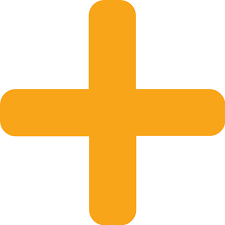 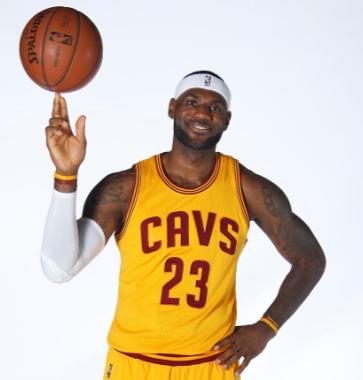 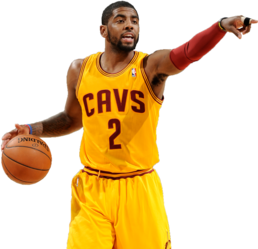 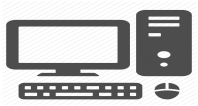 CCKM
KE Matrix System Topology
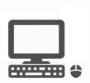 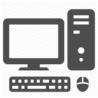 CCKM
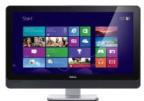 Individual console
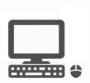 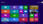 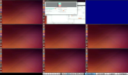 Location A
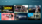 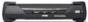 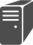 …
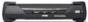 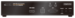 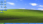 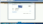 Panel Array mode up to 6 x 6
…
.…
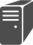 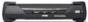 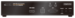 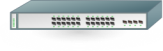 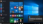 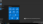 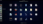 Network Switch
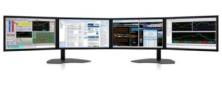 Multi-display Rx  4 units
Location B
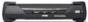 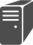 …
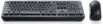 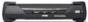 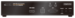 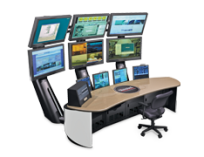 …
.…
Video wall  Rx 8 units
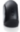 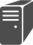 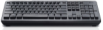 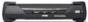 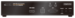 …
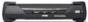 Unlimited Transmitters Receivers Combination
Receiver Scale
Combination Scale out
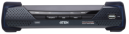 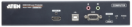 n
…
+
…
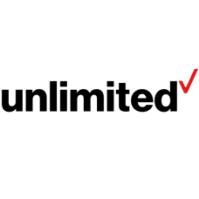 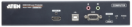 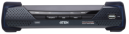 m
n
…
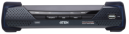 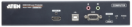 +
2
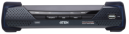 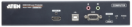 +
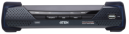 1
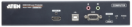 Transmitter Scale
m
…
1
2
35
[Speaker Notes: 下面加m Tx * n Rx]
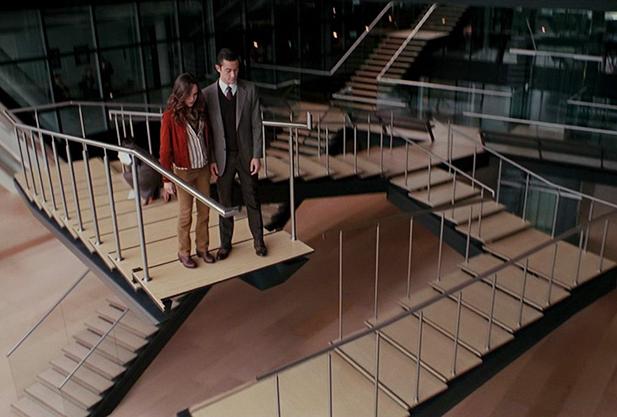 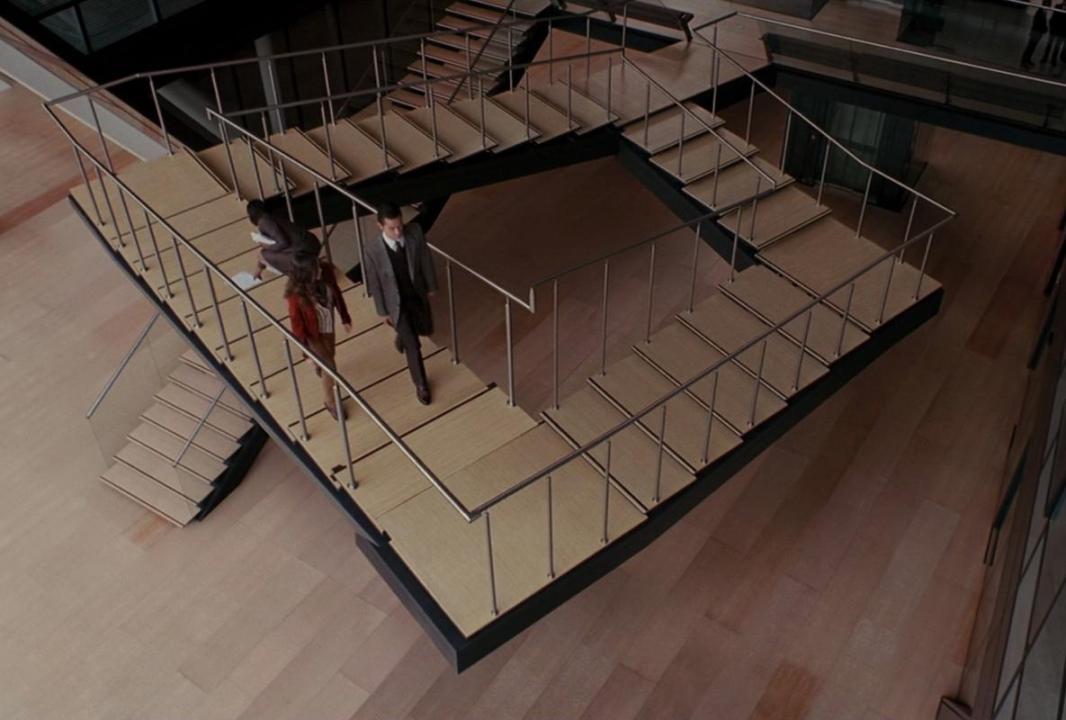 No Distance Restriction beyond your imagination
36
[Speaker Notes: 再加一張總結數量跟距離都是Unlimited做總結]
Virtual Transmitter(Channel)
Virtual Transmitter => Video, Audio, USB, RS232 from different Transmitter
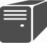 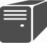 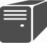 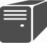 Video
Audio
USB
RS232
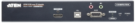 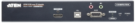 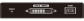 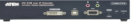 6900ST
KE8900T1
KE8900T2
KE6900T
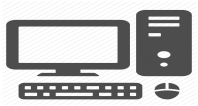 LAN
CCKM
Virtual T1 (Video + USB)
Virtual T2 (Video + Audio + RS232)
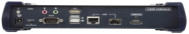 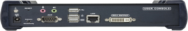 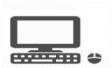 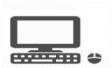 KE8900R
KE6900R
All Video Format Supported
Analog and Digital Video Signal(RGB & YCbCr)
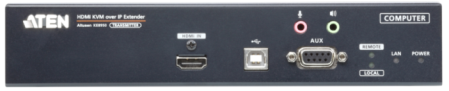 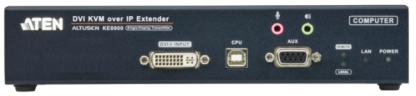 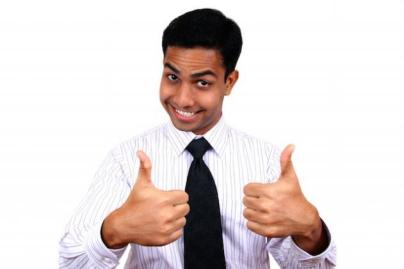 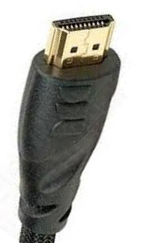 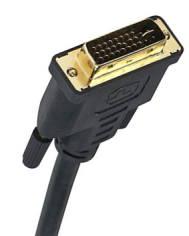 38
Centralized Management
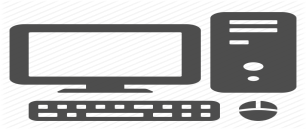 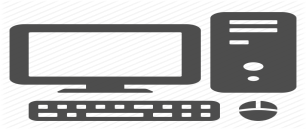 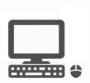 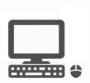 Primary CCKM
Secondary CCKM
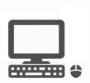 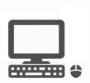 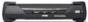 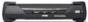 …
…
Location A
Control Room A
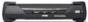 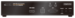 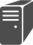 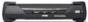 …
.…
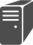 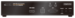 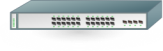 Receiver
Transmitter
Network Switch with PoE
Control Room B
Location B
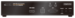 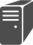 …
.…
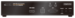 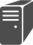 Receiver
Transmitter
Array Mode
Simultaneously Real-Time Video Preview
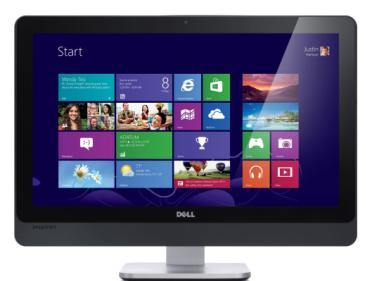 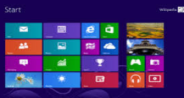 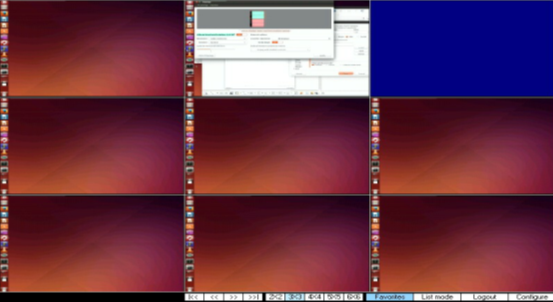 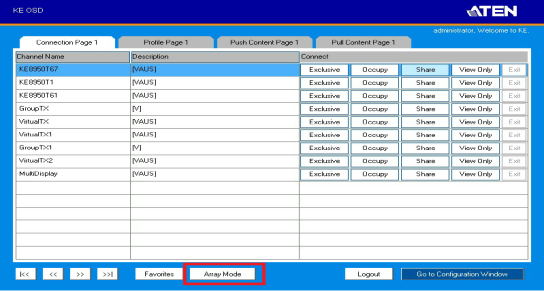 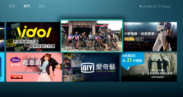 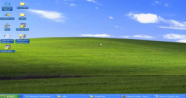 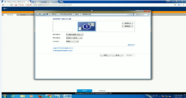 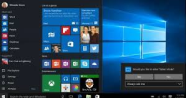 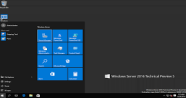 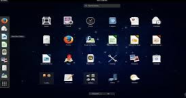 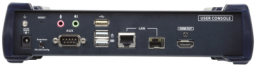 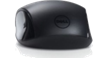 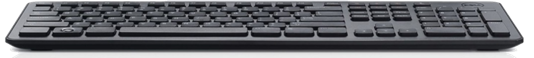 40
Push & Pull
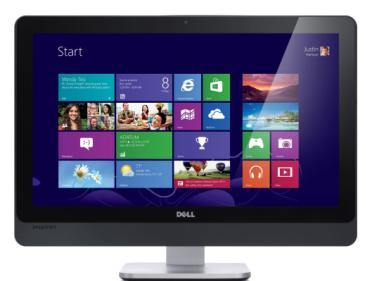 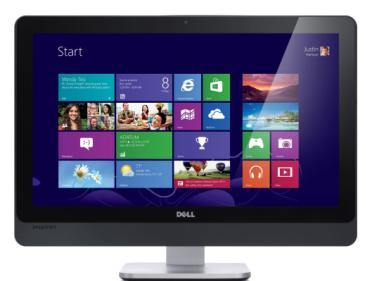 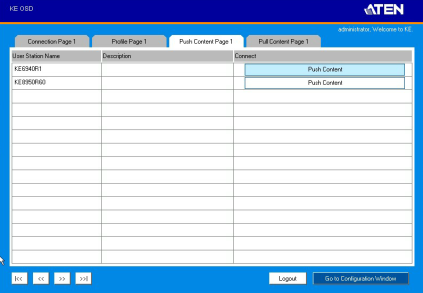 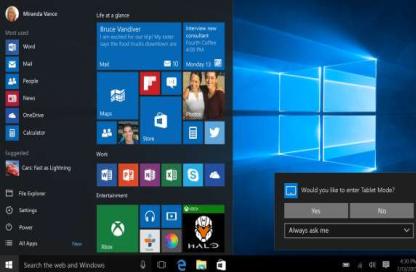 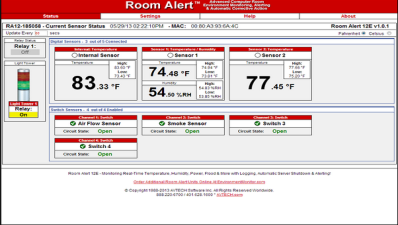 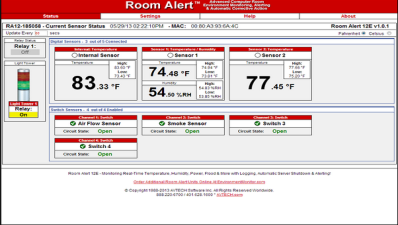 Push
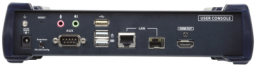 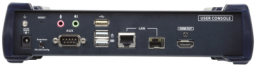 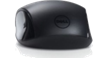 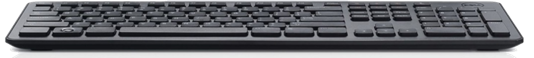 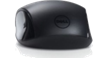 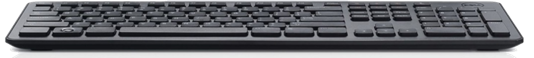 41
Push & Pull
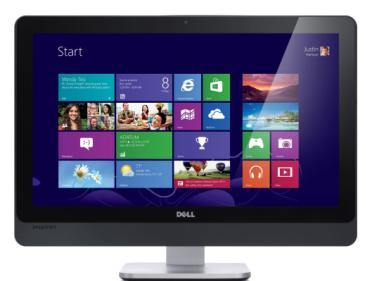 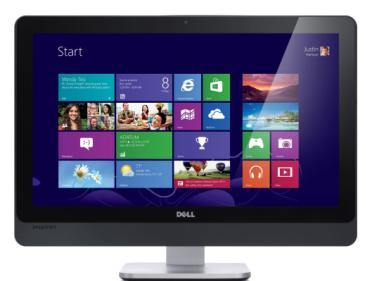 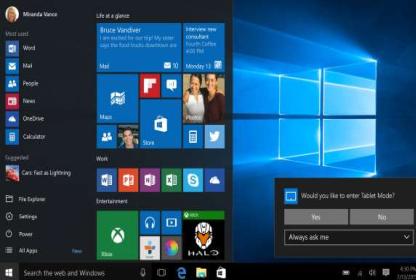 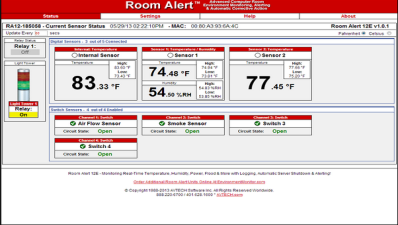 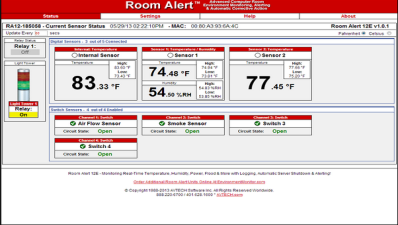 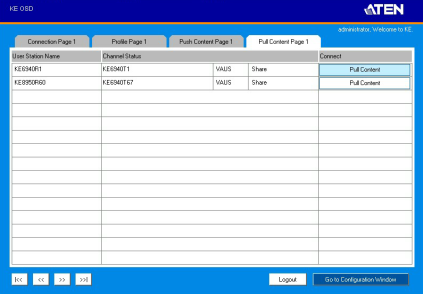 Pull
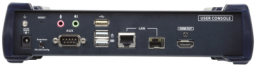 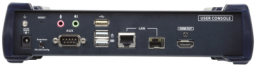 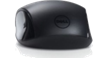 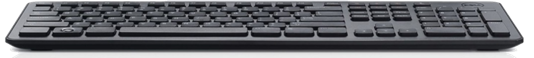 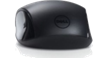 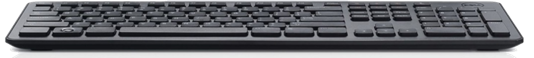 42
KE Series Comparison
43
Application
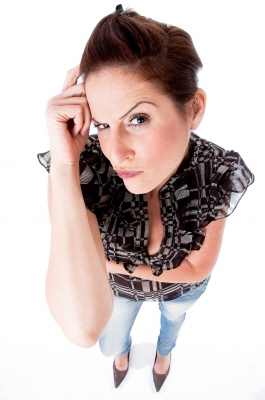 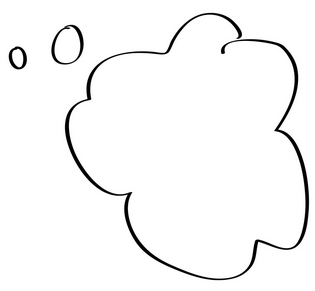 What kind of application is a fit for KE Series?
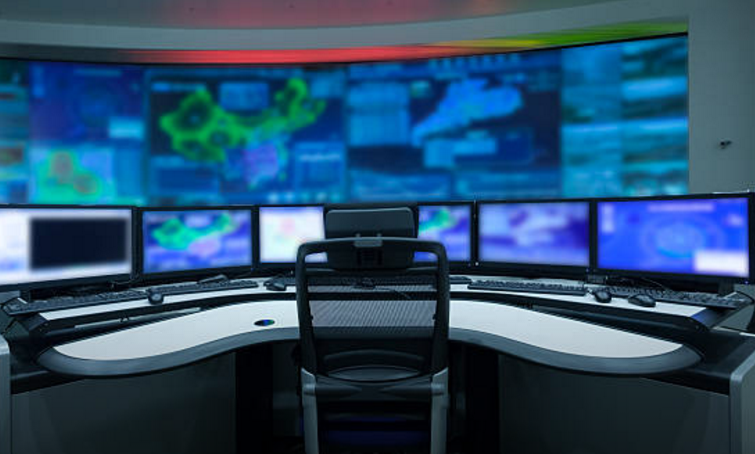 Any Application related to Control is a fit for KE
45
KE Matrix System Application
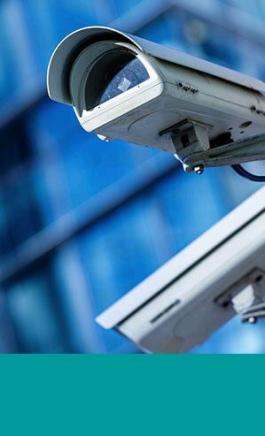 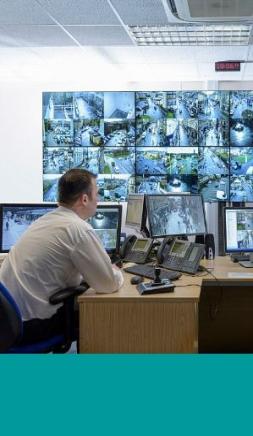 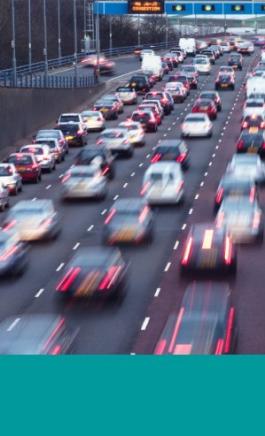 Retail Surveillance Centers
Facility Situation Rooms
Traffic Management Centers
46
KE Matrix System Application
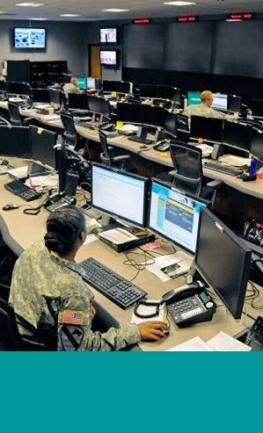 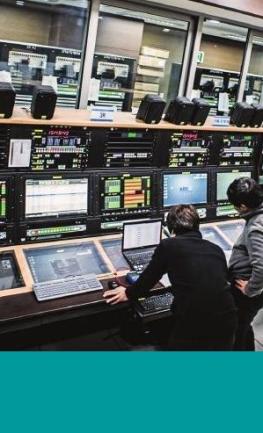 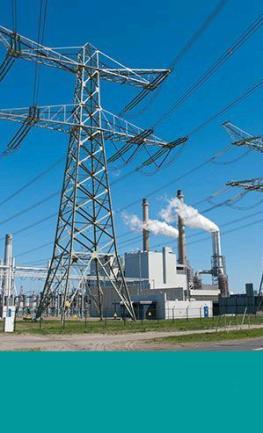 Broadcasting Distribution Monitoring Systems
Command Control Centers
Utilities Process Control Centers
47
KE Matrix System Application
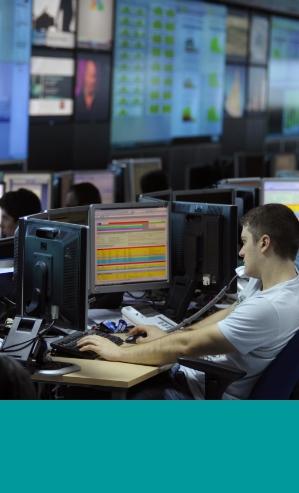 Network Operation Center (NOC)
Network Operation Center
48
KE Matrix System Application - NOC
NOC in a Data Center
Building Site
Data Center
Network Operation Center (NOC) is one or more locations where NOC engineers are on duties to ensure the smooth running and operation of the data center
NOC is a type of control room typically for data center
Secure Entrance, General Office Space & Common Areas
Entrance Room(s)
Support Staff Offices
Electrical Room(s)
Network Operation Center
Telecommunications Room(s)
Mechanical Room(s)
Computer Room
Figure: Relationship of spaces in a data center, ANSI/TIA-942
49
KE Matrix System Application - NOC
NOC Case - Before
Poor information integration and collaborationLack of well-arranged large videowalls for collaboration and information integration.
Less operation efficiencyVarious equipments and displays scattered around console desks reduced operator’s efficiency

Poor ergonomicsOperators were also distracted by heat and noise by different computers/devices
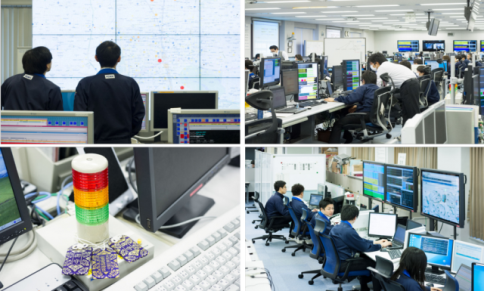 50
KE Matrix System Application - NOC
NOC Case - Later
Improved collaboration and decision makingLarge videowalls improved information integration and enabled better collaboration. All the information was better displayed and shared.
Short of operation efficiencyEquipment arrangement at each console station to be improved for better operation efficiency
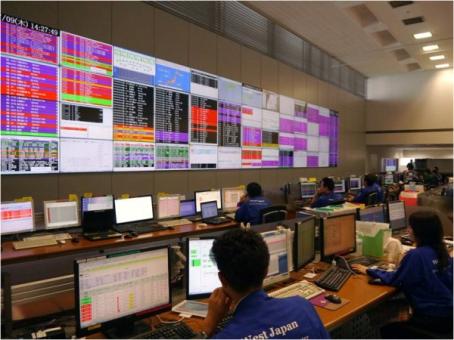 51
KE Matrix System Application - NOC
NOC Case - NOW
Better collaboration and decision makingLarge videowalls improved information integration and enabled better collaboration and decision making.
Improved operation efficiencyUnified and better arranged console displays helped each operator better concentrate and perform his tasks.

Ergonomics for better operationHeat and noise by computers removed from console operators for better operation environment. Computers moved away from NOC can be centrally managed
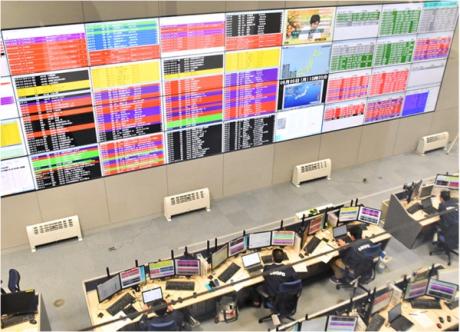 52
KE Matrix System Application - NOC
NOC Case – Cont’d
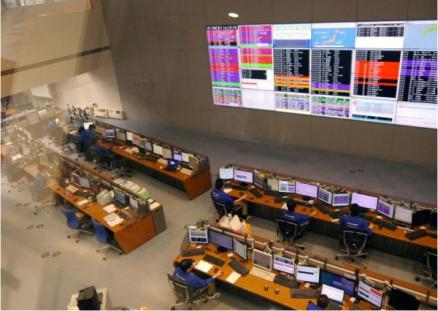 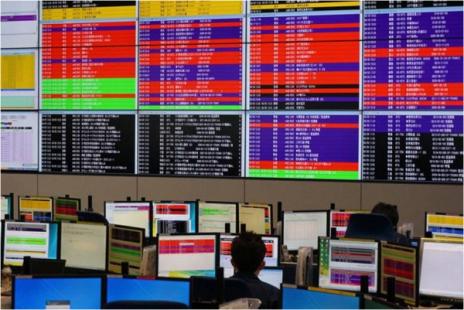 53
Why is KE8950 a good fit for any Control Room?
Extremely high frame rate to ensure operation without latency
Virtual USB can bypass USB signal directly to Tx in case of any compatibility issues. 
Severe access control - Admin, Super User, User
Video/KB/MS/Data Encryption for Security
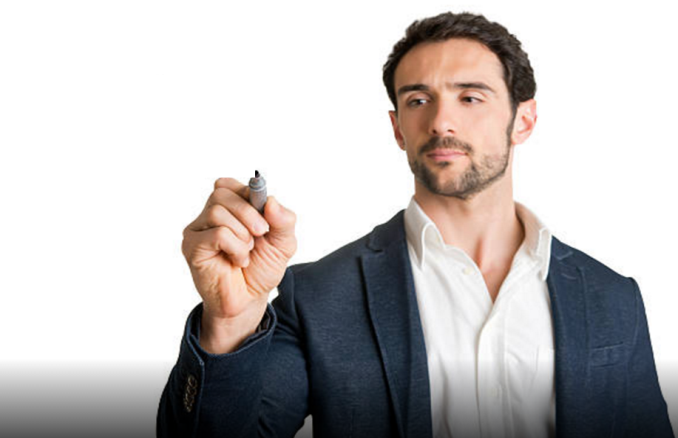 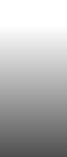 54
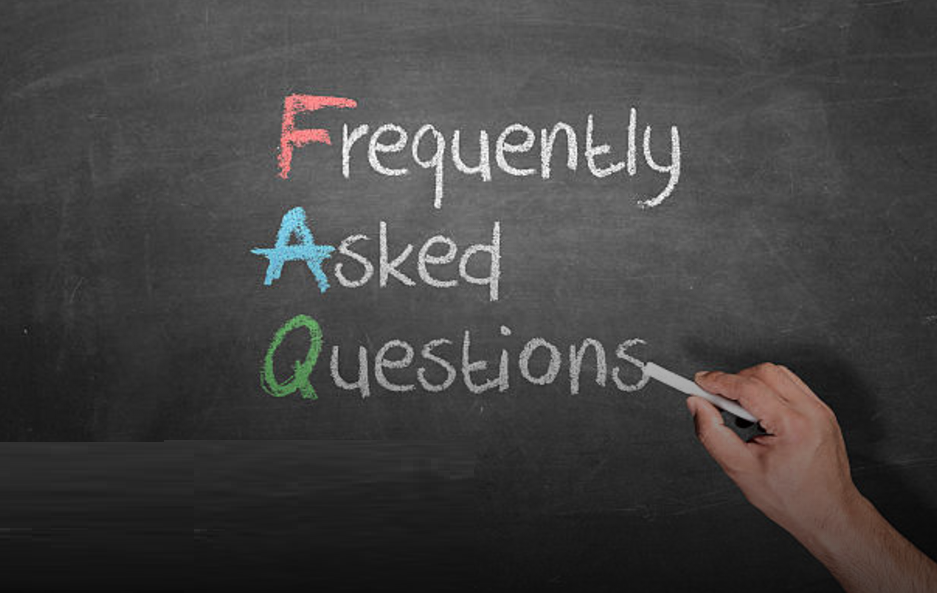 Q&A
55
FAQ
What are the main features of KE89 Series other than KE69 Series?
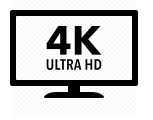 4K 3840 x 2160 @30Hz (4:4:4)
SFP port for optical Network
SFP
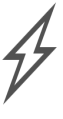 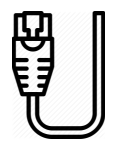 Power over Ethernet
56
FAQ
What is the difference between KE8950 and KE8952 ?
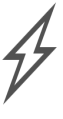 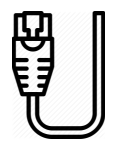 PoE
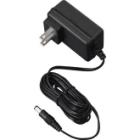 KE8952 does NOT come with Power Adapter
57
FAQ
What is the HDCP version KE89 supports?
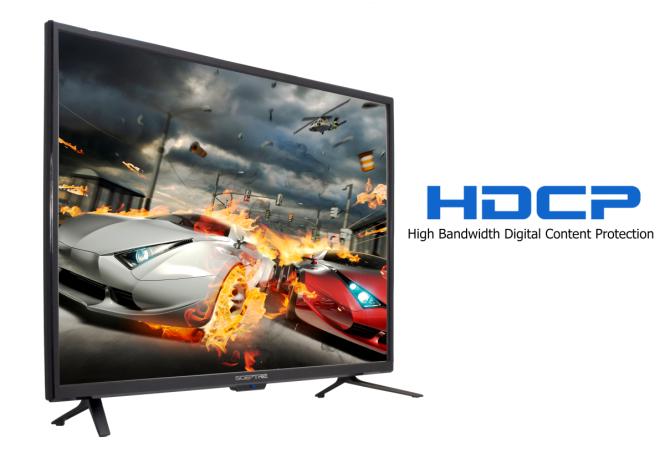 1.4
58
FAQ
What is the Strength of KE89 Series compared to our competitors?
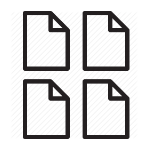 Configuration Flexibility
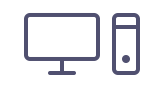 Transmitter Local Console
Fast Switching
Multi Display
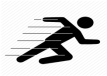 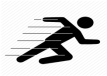 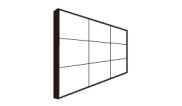 Video Wall
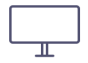 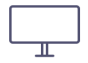 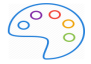 Deep Color 36-Bit
59
FAQ
What is the best application for KE ?
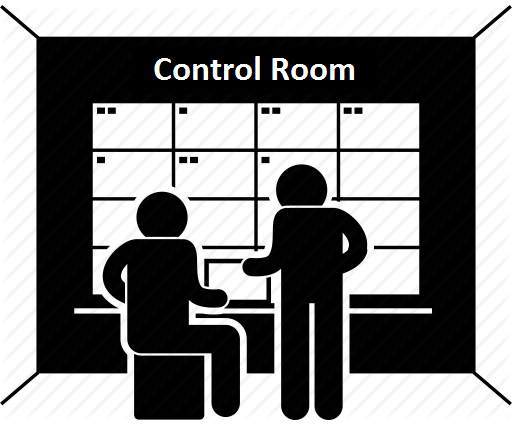 60
Q&A
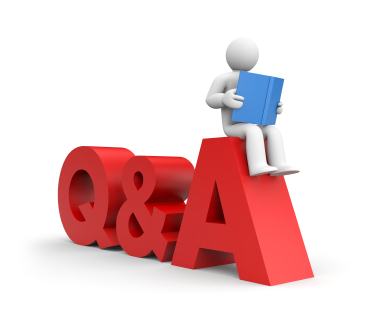 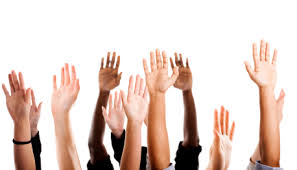 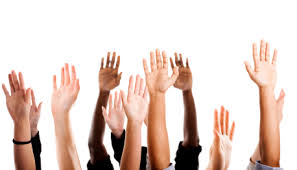 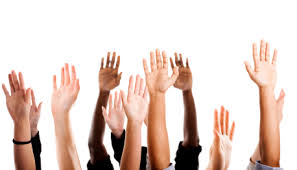 61
Q&A
What are the main features of KE89 Series other than KE69 Series?

		DVI Dual Link 2560 x 1600 
		HDMI 4K 3840 x 2160 @30Hz (4:4:4)
		SFP Port
		PoE
		Distance up to 50m
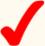 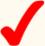 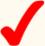 62
Q&A
What is the difference between KE8950 and KE8952 ?

		DVI Dual Link 2560 x 1600 
		HDMI 4K 3840 x 2160 @30Hz (4:4:4)
		SFP Port
		PoE
		Distance up to 50m
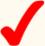 63
Q&A
What is the HDCP version KE89 supports?

 	   1.1
 	   1.4
 	   2.2
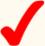 64
Q&A
What is the Strength of KE89 Series compared to our competitors?
Configuration Flexibility
Transmitter Local Console
Fast Switching
Multi Display
Video Wall
Deep Color 36-Bit
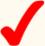 All
65
Q&A
What is the best application for KE ?
Smart Home
Shopping Mall
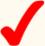 Control Room
66
Appendix: Fiber Module 2A-136G 2A-137G Spec
68
Appendix: Bandwidth
69
Appendix: Bandwidth
70